人類史上三大發明
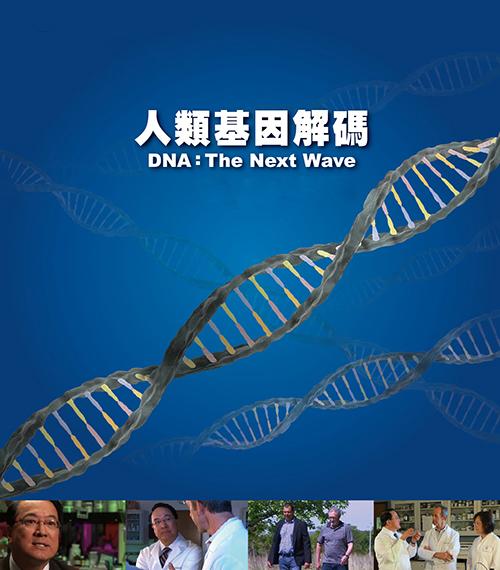 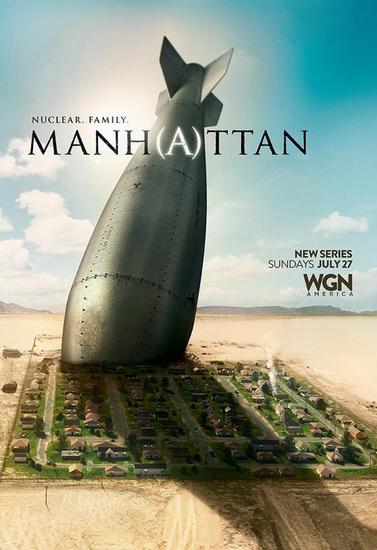 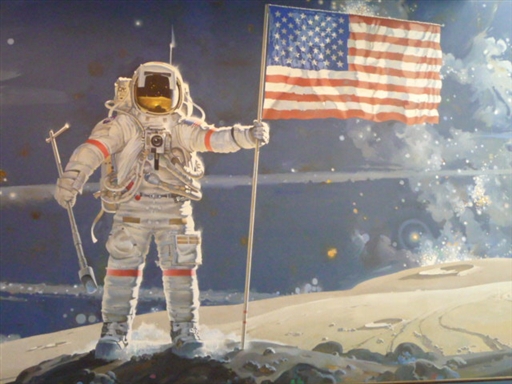 人類基因解碼
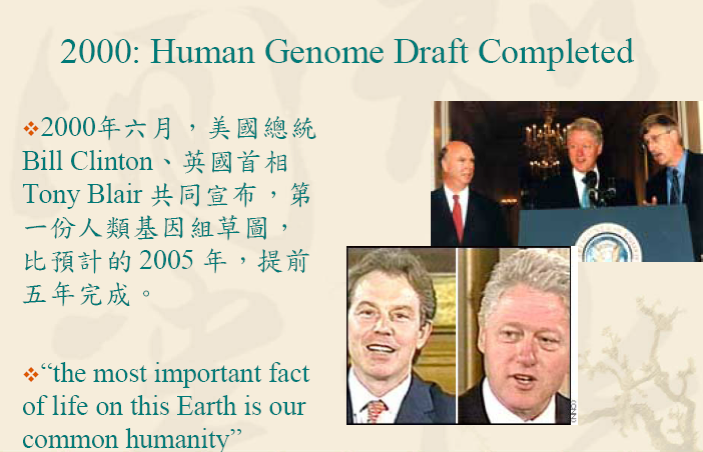 [Speaker Notes: 印證了我們的技術可以很精確的去把基因密碼讀出來]
基因解碼	健康產業新藍海
[Speaker Notes: 科學家 研究者工同開發了10年以上 對全世界講 他要將美國最重要的醫療資源投入到精準醫療 精準醫療的第一步是甚麼 間來累積數據庫 累積所有實證醫學李需要印證的根據 全世界都在做 直接由美國總統告訴大家 也可以看到國內也是接下來開始往生技醫療來推動 我們在英用端也看到越來越多的案例 國際巨星]
基因產業 全球最佳代言人
[Speaker Notes: 外表重不重要 2013 乳癌高風險 主宰自己的命運 選擇用了所謂的預防性手術 他不識得了乳癌喔 學到的觀念 1基因檢測的代表性 部會因為這個數據結果 2概念 他要預防 他希望透過這樣的預防避開這個疾病 他也在教育著全世界 從現在開始要用科學的方式認識自己 開始為自己的身體負責 也開始去經營 把經營的主導權拿到自己的手上 新聞出來後 科學家有反駁他嗎 反而是整個世界為了這個樣子驅動整個預防醫學的推動]
高風險APOE基因
冠狀動脈疾病
     3倍
獨一無二的基因惹的禍
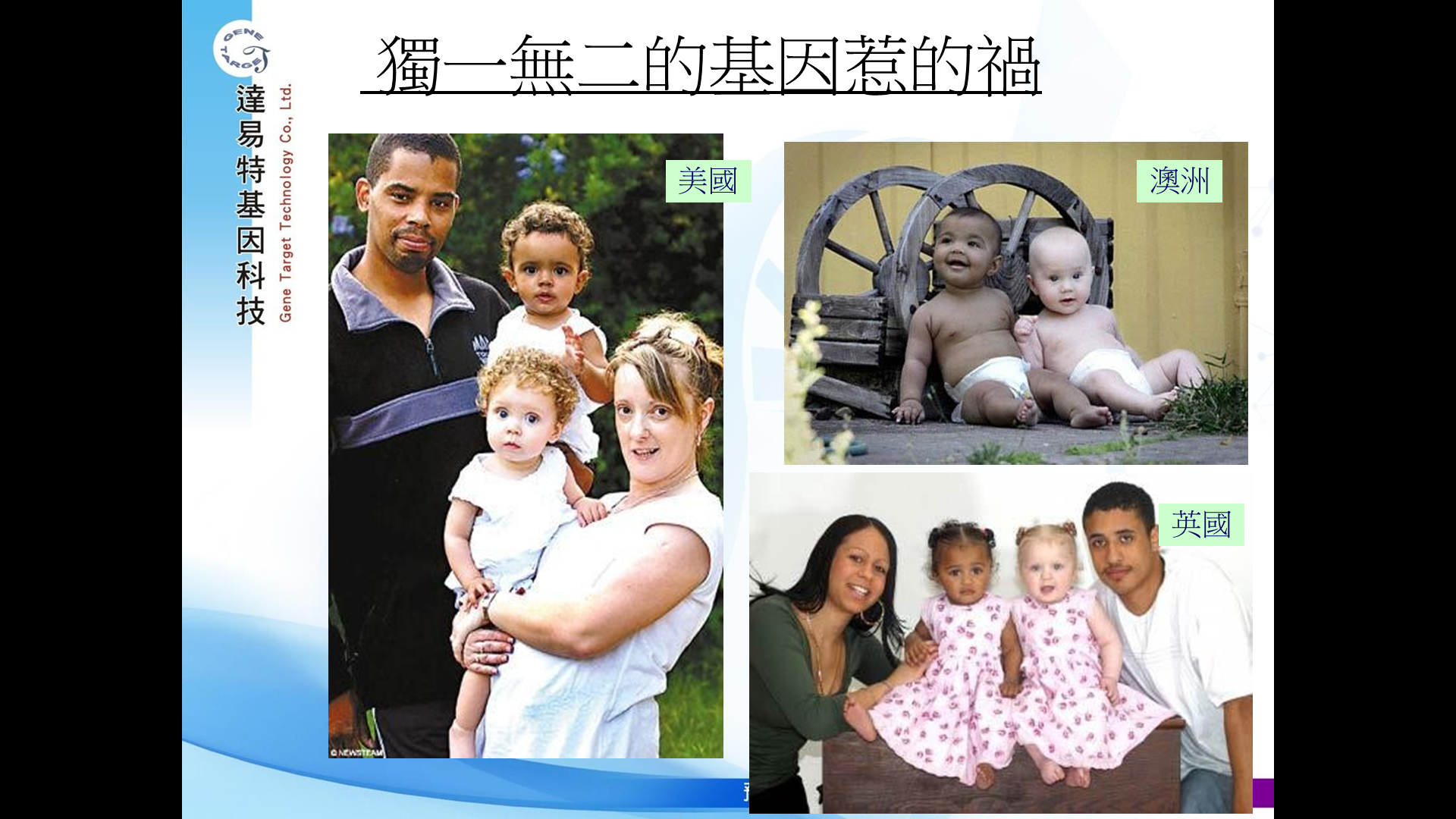 每個人都擁有一本屬於自己的 基因說明書
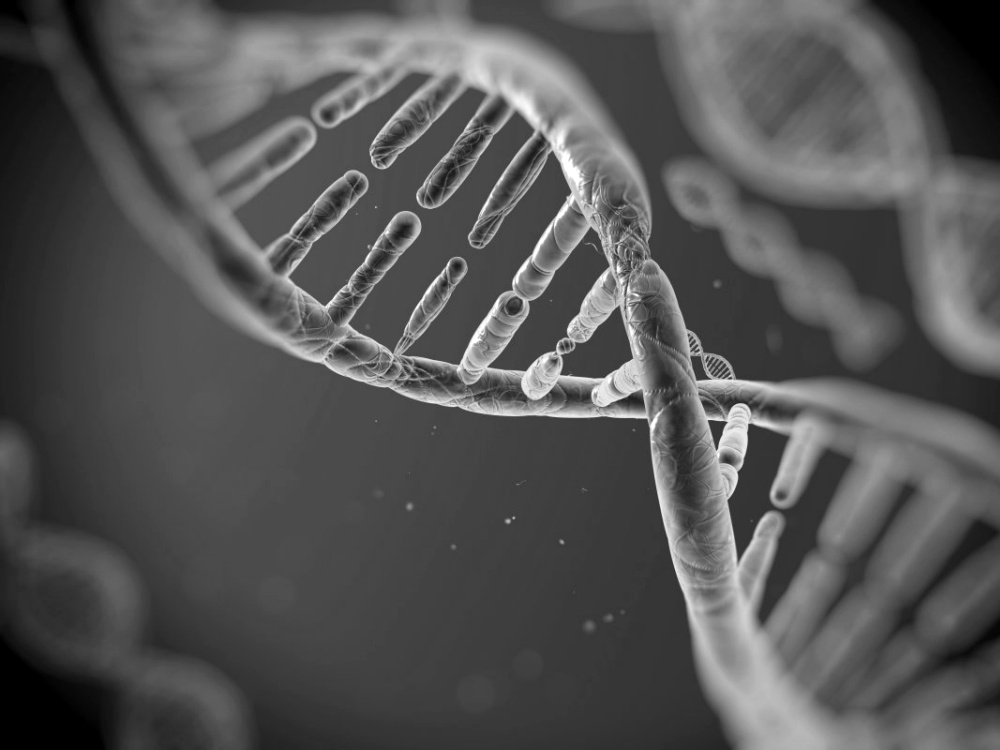 認識基因
1953年04月25日發現DNA結構
1962年諾貝爾生理醫學獎得主
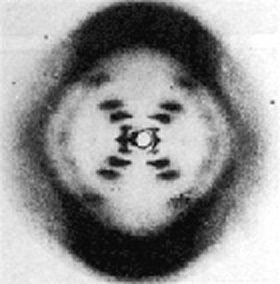 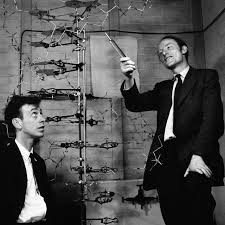 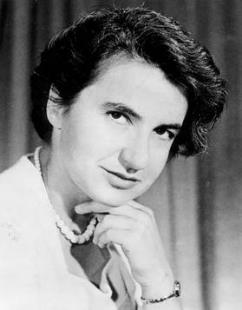 Dr. James Watson
Dr. Francis Crick
X光繞射圖照出DNA影像
Dr. Rosalind Franklin, 1920-1958
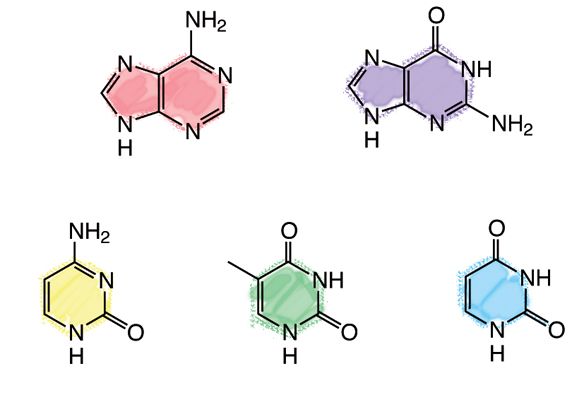 生命的密碼~DNA
A
G
DNA的四種鹼基(核苷酸(nucleic acid)：ATCG

腺嘌呤(Adenine)、胞嘧啶(Cytosine)、鳥糞嘌呤(Guanine)
及胸腺嘧啶(Thymine)
T
C
U
鹼基的分子結構
DNA結構
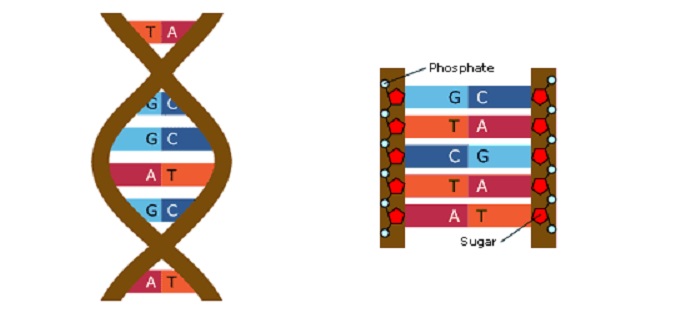 ＊為雙股排列，並
以螺旋形結構組成。
圖7-2　華生和克里克提出的DNA分子構造模式圖：DNA雙螺旋似一旋轉的梯子，由含氮鹼基配對形成梯級，去氧核糖和磷酸構成梯柱。
生命的密碼~DNA
鹼基對
單條DNA鏈上的鹼基與另一條互補DNA上的鹼基
配對，亦即C總是與G配對，A總是與T配對
形成雙螺旋DNA的階梯狀結構
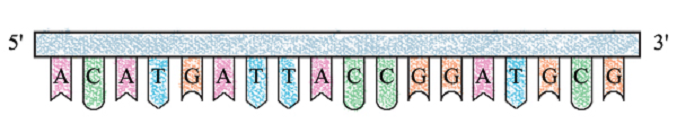 DNA序列
ATTCGGCTAATT….
TAAGCCGATTAA…..
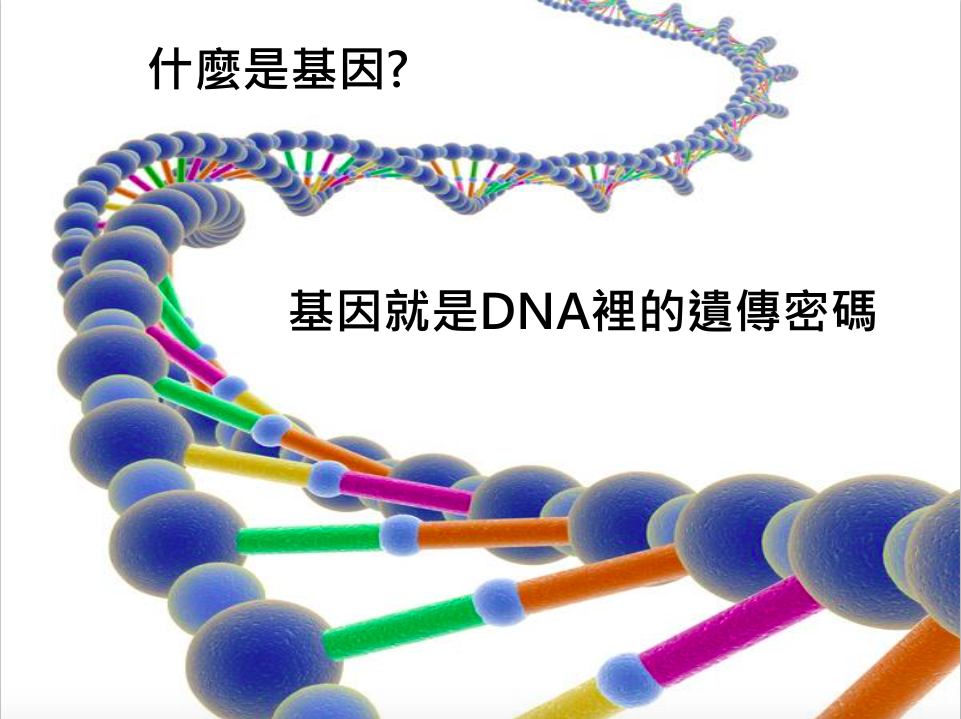 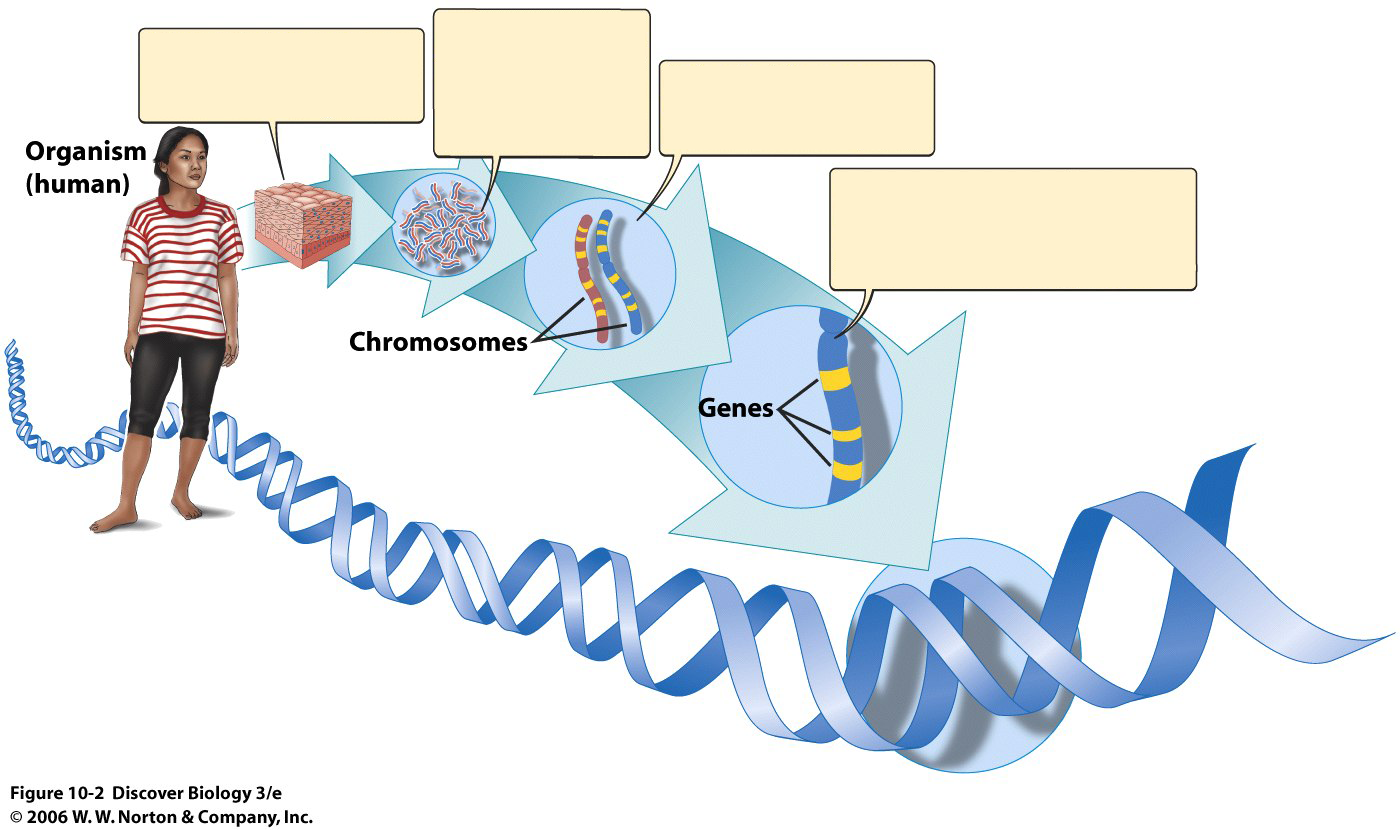 每個細胞核中有著相同數量成對的染色體
人體的組織由1014的細胞組成
什麼是基因?
成對的染色體分別來自父親與母親
每條染色體由一條DNA分子組成，而基因則是DNA中具有功能的某個片段
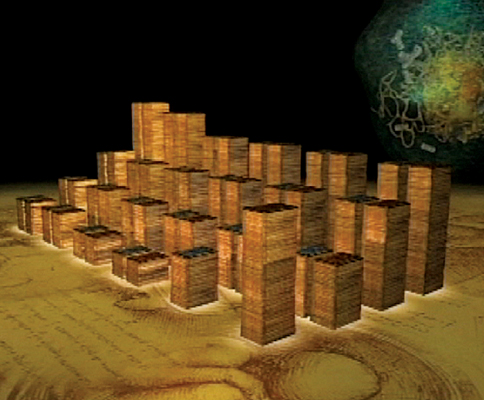 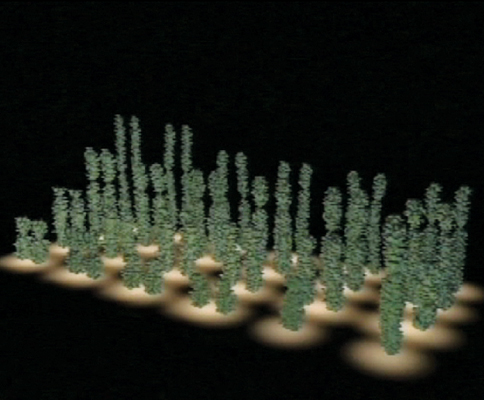 生命是什麼？
1988年──人類基因體計劃
2000年6月公佈人類基因序列草圖
基因(體)科學－ 「二十一世紀的科學」
人體23對染色體所含DNA如同23冊30億個字母的百科全書
人類基因組有多少個基因(蛋白質)?
基因體大小(百萬鹼基)               基因數

         酵母菌                 12                                      6241

         線蟲                     97                                    18425

         果蠅                     180                                  13600

         人類                     3164                             約20000
從人類基因組序列我們學到了什麼?
人之異於禽獸幾希?
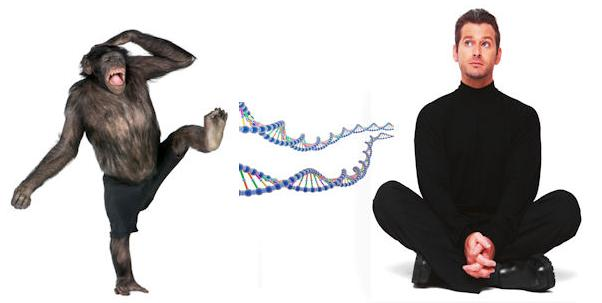 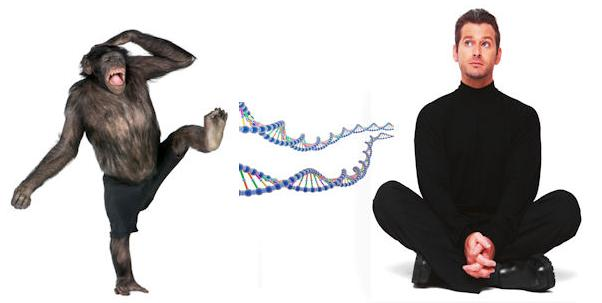 人類與黑猩猩的基因有98.8%相似
人類約有20000~25000組基因
~圖片摘錄自新聞“每日頭條”
百分之一點多!
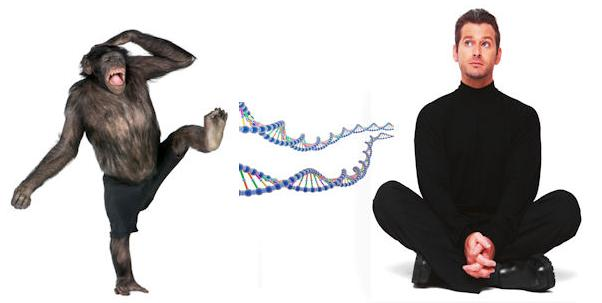 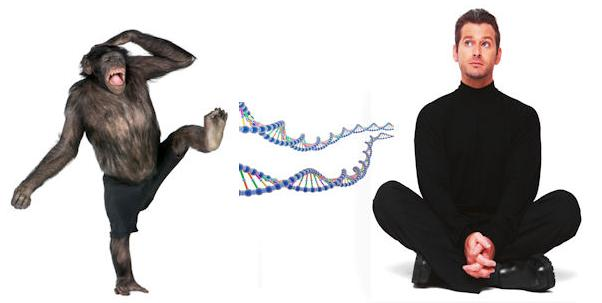 ~圖片摘錄自新聞“每日頭條”
人與人之間，有著0.1%的不同
單核苷酸多型性 Single Nucleotide Polymorphism (SNP)
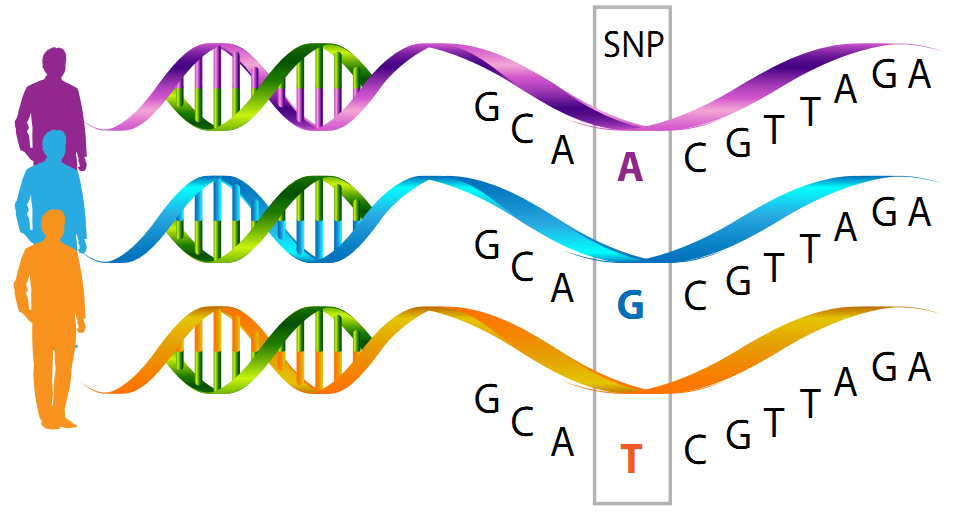 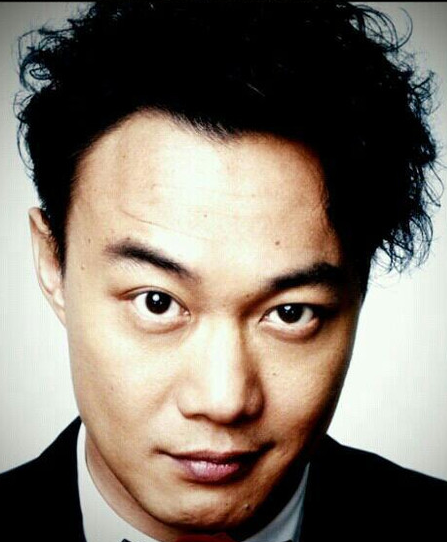 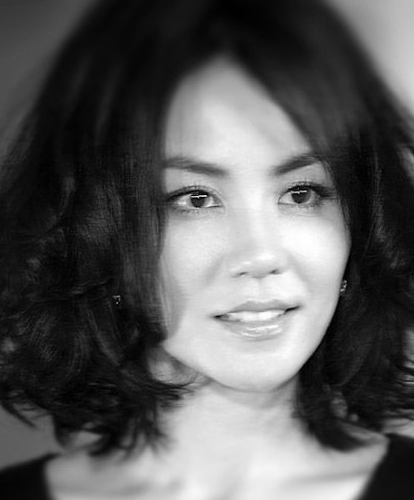 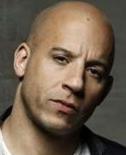 大部份相同的基因序列
少部分差異的基因位點
SNP,單一核苷酸多型性怎麼樣影響每個人
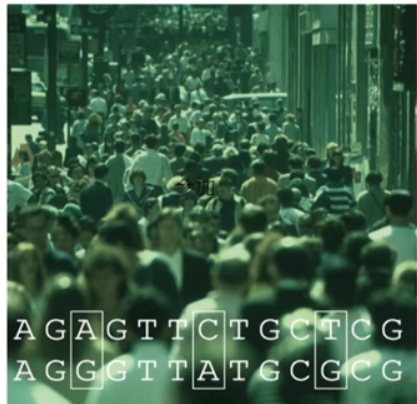 1.所有的人類中，幾乎是所有的（99.9%）的核甘酸鹼基是完全相同的 
2.生物基因體內某一位置的單一核苷酸不同個體間並不一樣，此稱為單一
     核苷酸多型性(single nucleotide polymorphism, SNP)，佔0.1%，大約300萬鹼基
去脂蛋白基因  DNA序列
遺傳密碼
甲…..TAAGCCGATTAA…………
乙…..TAAGCCGGTTAA…………
丙…..TAAGCCGTTTAA………….
遺傳資訊多樣性(SNP)
GenoType 基因型
轉錄/轉譯
蛋白質結構
決定功能
甲 ….….XYTSUQORZ…….
乙..…….XYTSUPORZ…….
丙……. .XYTSUSORZ…….
蛋白質功能
決定細胞表現
去脂蛋白的效率
PhenoType 表現型
血脂高             中          低風險
每個人都不同
身高/體重/相貌
生病的型態
對藥物的反應
遺傳資訊多樣性(SNP)
(身分證)
環境影響?
體質:每個人擁有的遺傳資訊多樣性
未來預防醫學的景象
初生時給你一張大表:

             告訴您所有的risk
             全然設計的生活型態
             終身依循的準則
抽菸會不會得肺癌?
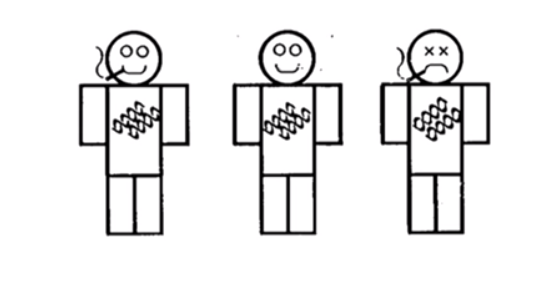 誰決定抽菸會不會得肺癌?
體質
遺傳資訊多樣性
那些遺傳資訊多樣性決定會不會得肺癌?
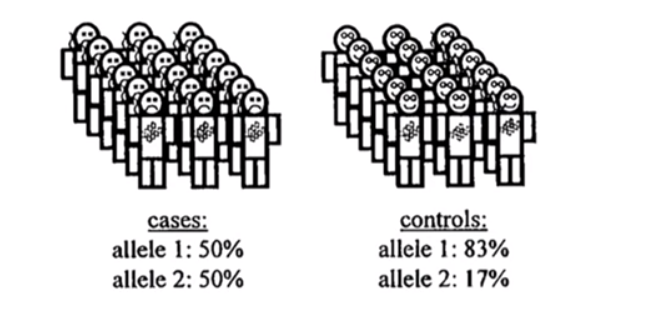 遺傳資訊多樣性
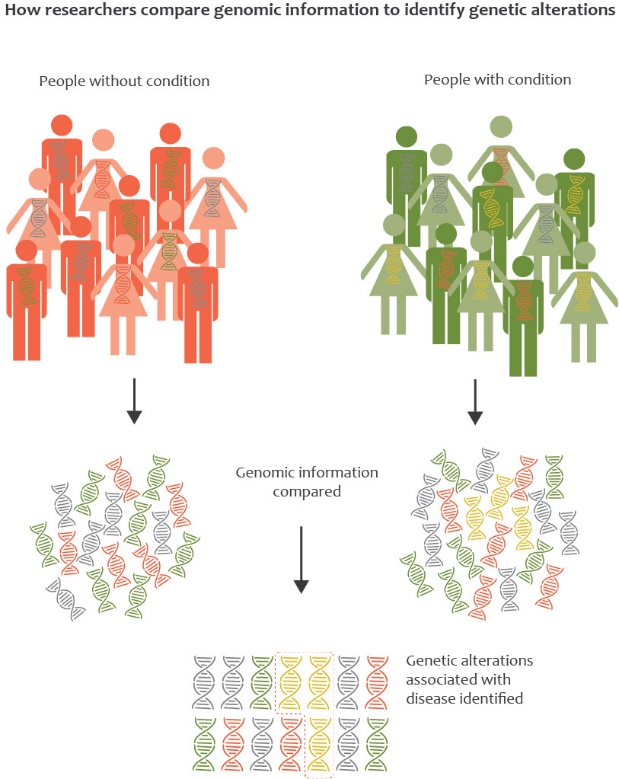 我的基因跟
哪群人比較像?
如何進行疾病風險評估
全基因組關聯分析 (Genome-wide association study)
AG  GG
AA
健康人
肝癌病患
Genomic information
compared
Genetic alterations 
associated with 
disease identified
EGF SNP: AA GG AG
G
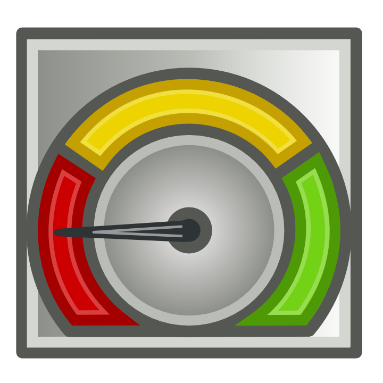 Genotyping
SNPs
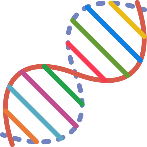 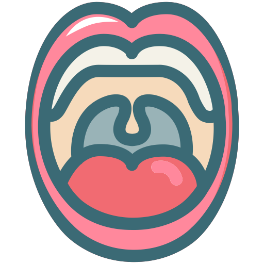 SNP
↓
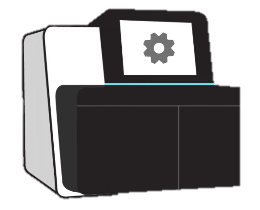 A
Risk assessment
Compare to normal
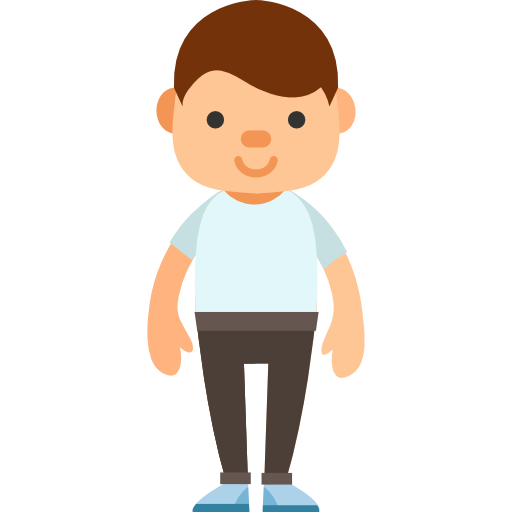 ATCGATGATCGAT
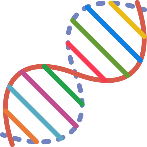 基因檢測流程-概念
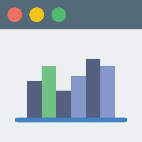 TACGTAGCGTACG
Normal
G
A
C
T
A
C
A
C
T
ATCGATGATCGAT
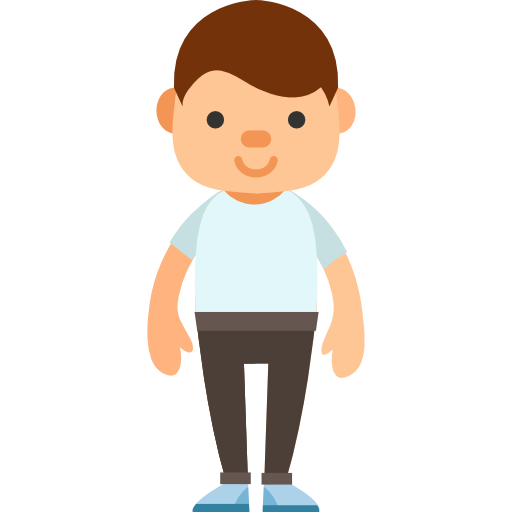 patients
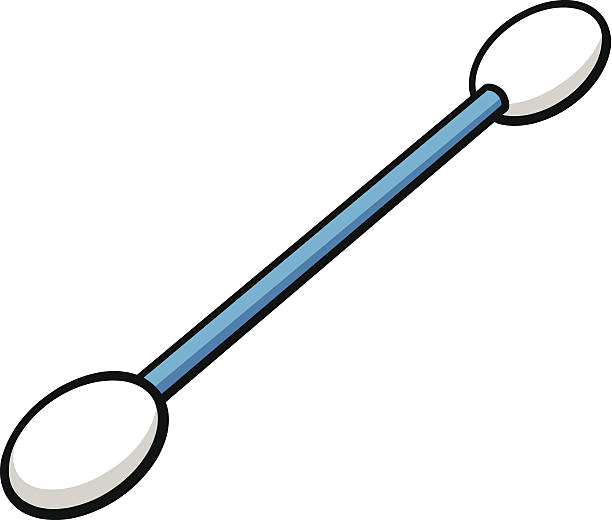 TACGTAGCGTACG
G
A
C
T
A
C
A
C
T
Your risk
ATCGATGATCGAT
實驗
DNA extraction
採集檢體
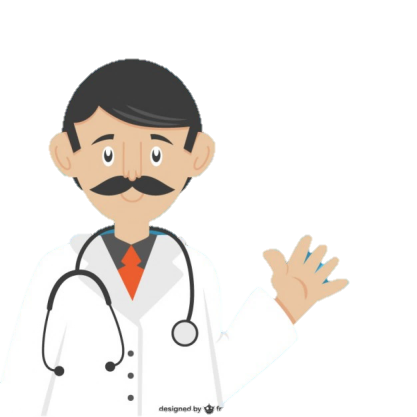 Provide 
health care
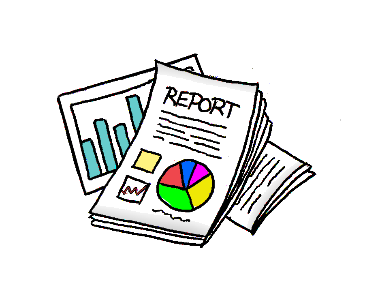 大數據
分析報告
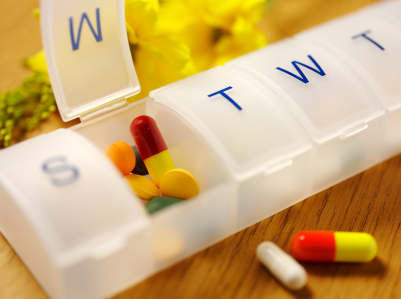 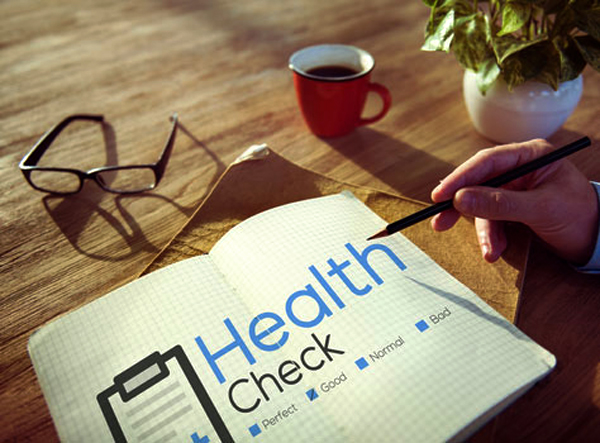 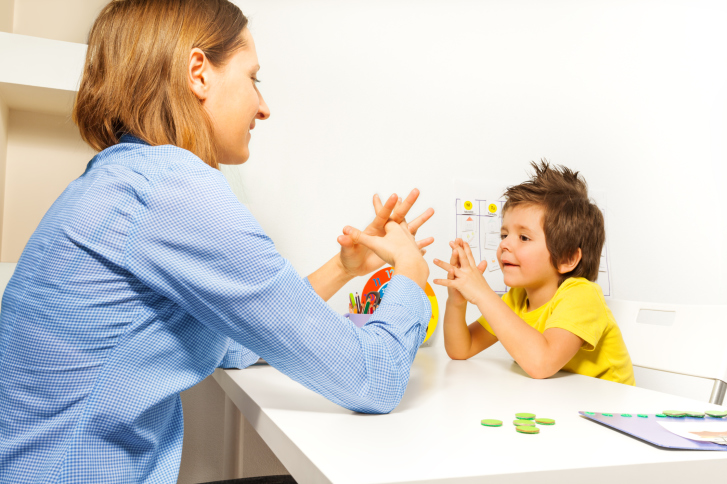 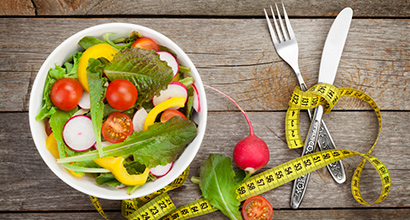 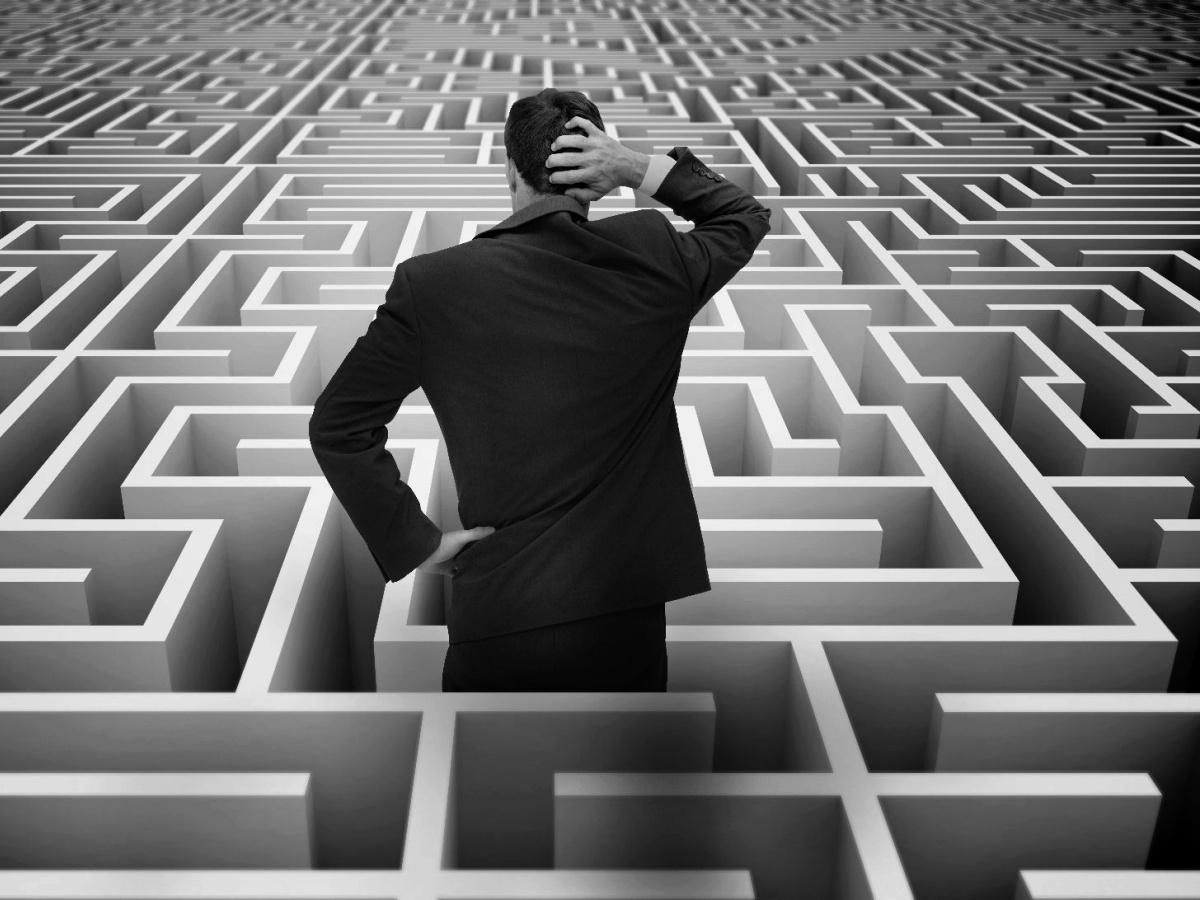 為什麼該做基因檢測？
低風險
中風險
高風險
什麼是基因檢測?
在分析特定的基因序列，藉由這些基因序列的分析结 果，可讓受檢者了解自身的體質，作为預估患病風險高 低的一個依據，達到健康管理，預防疾病發生的目的。
疾病罹患 風險機率
基因
排序组合
個人先
天體質
檢測技術比較
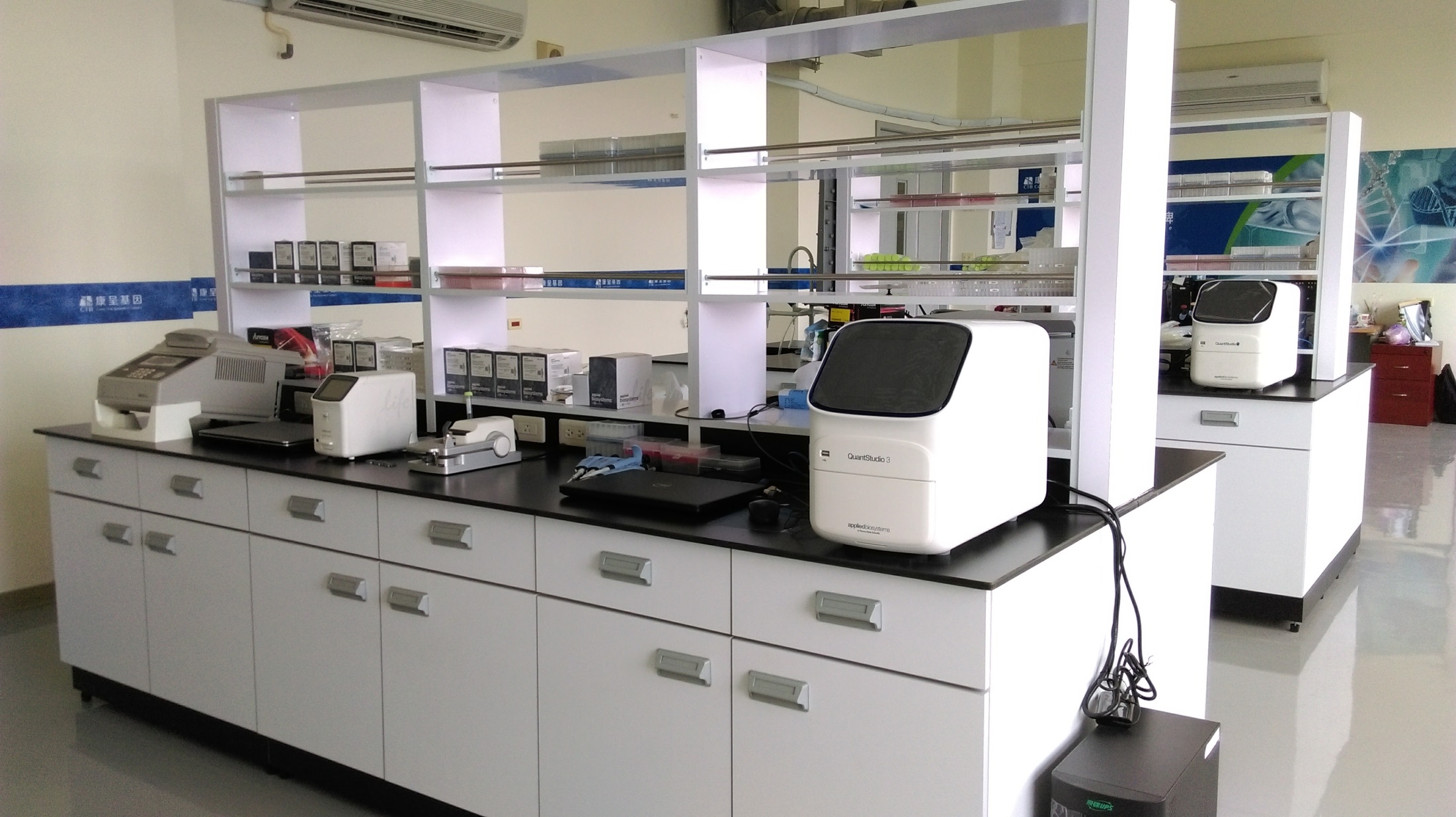 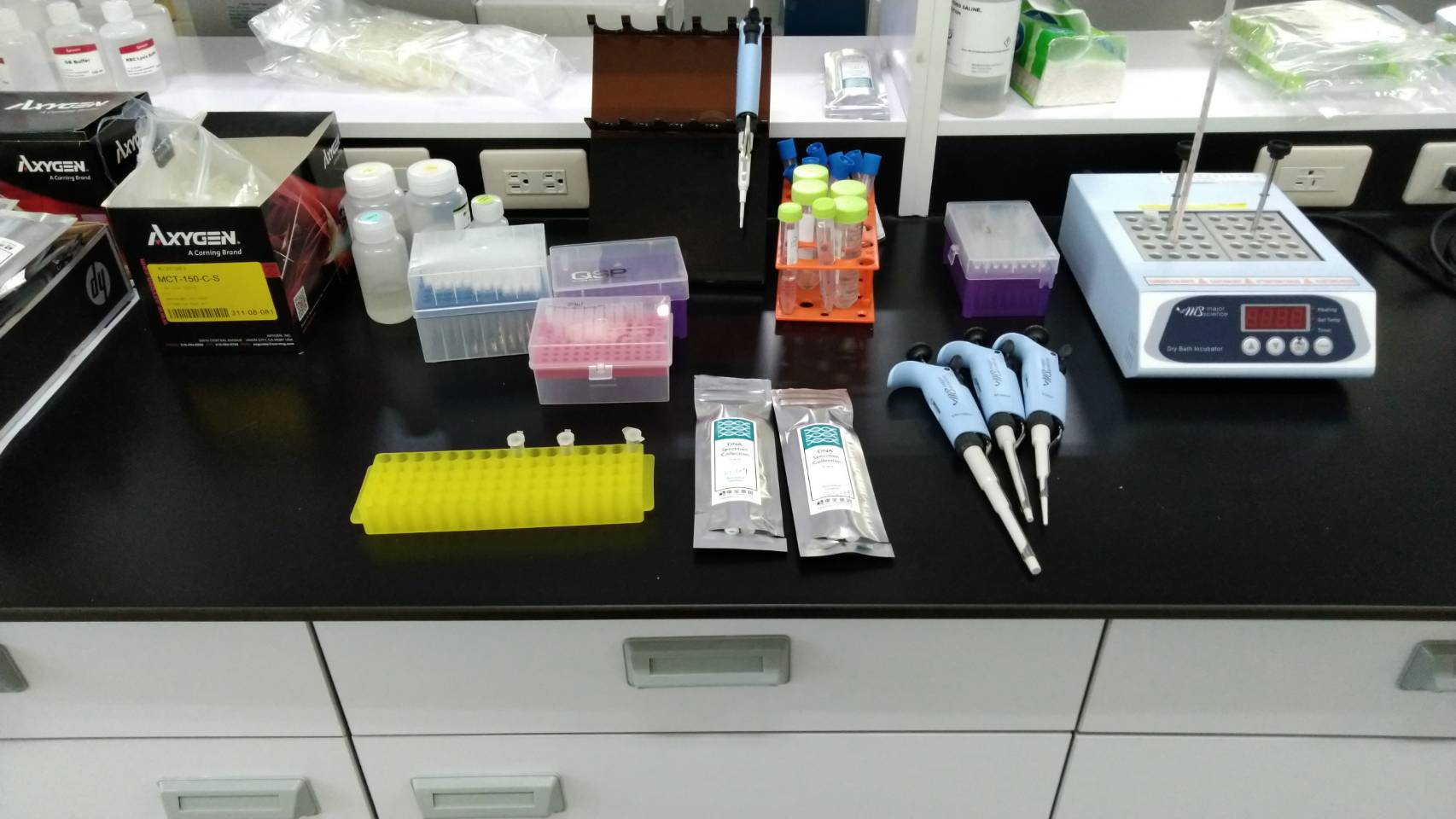 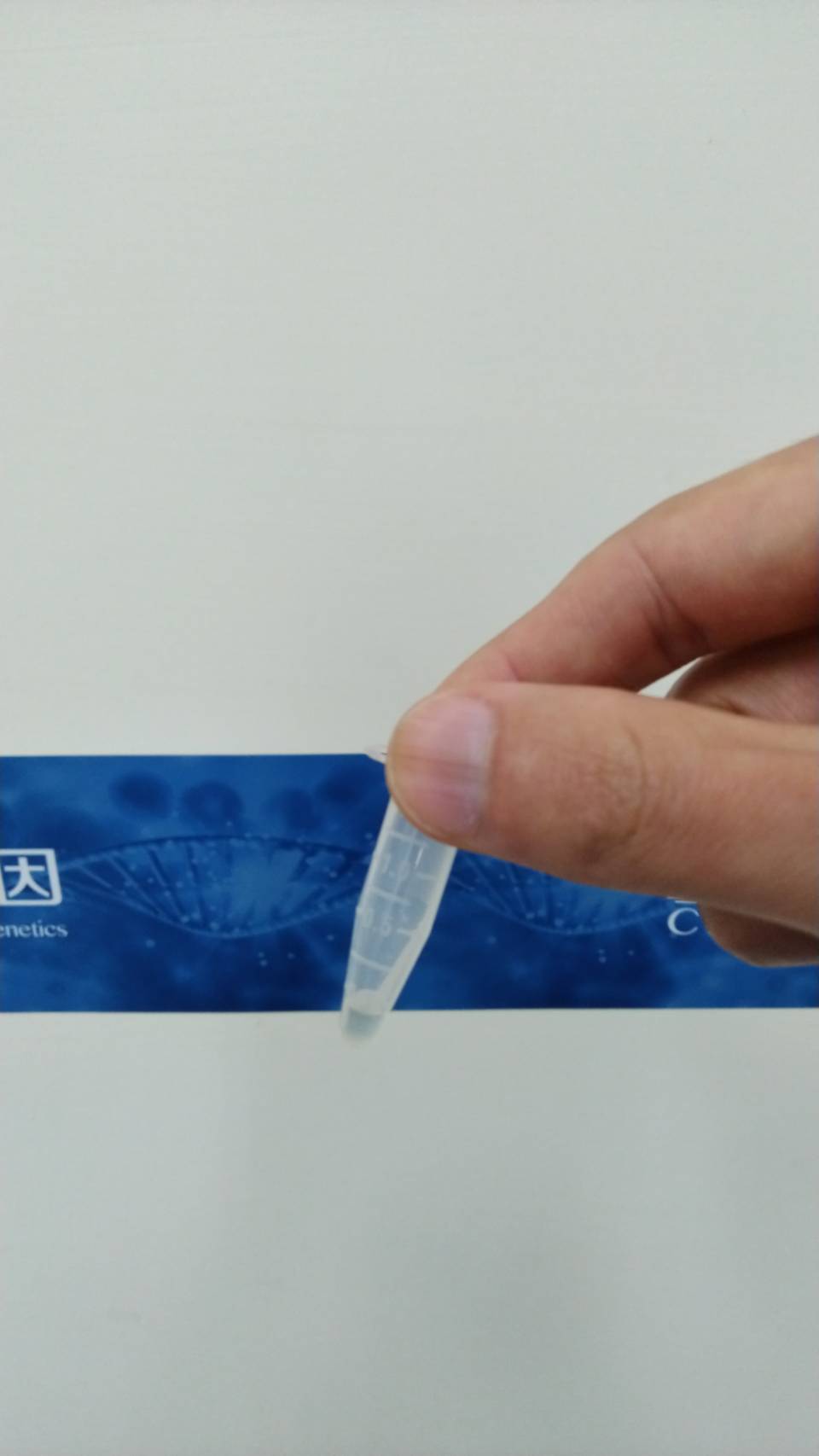 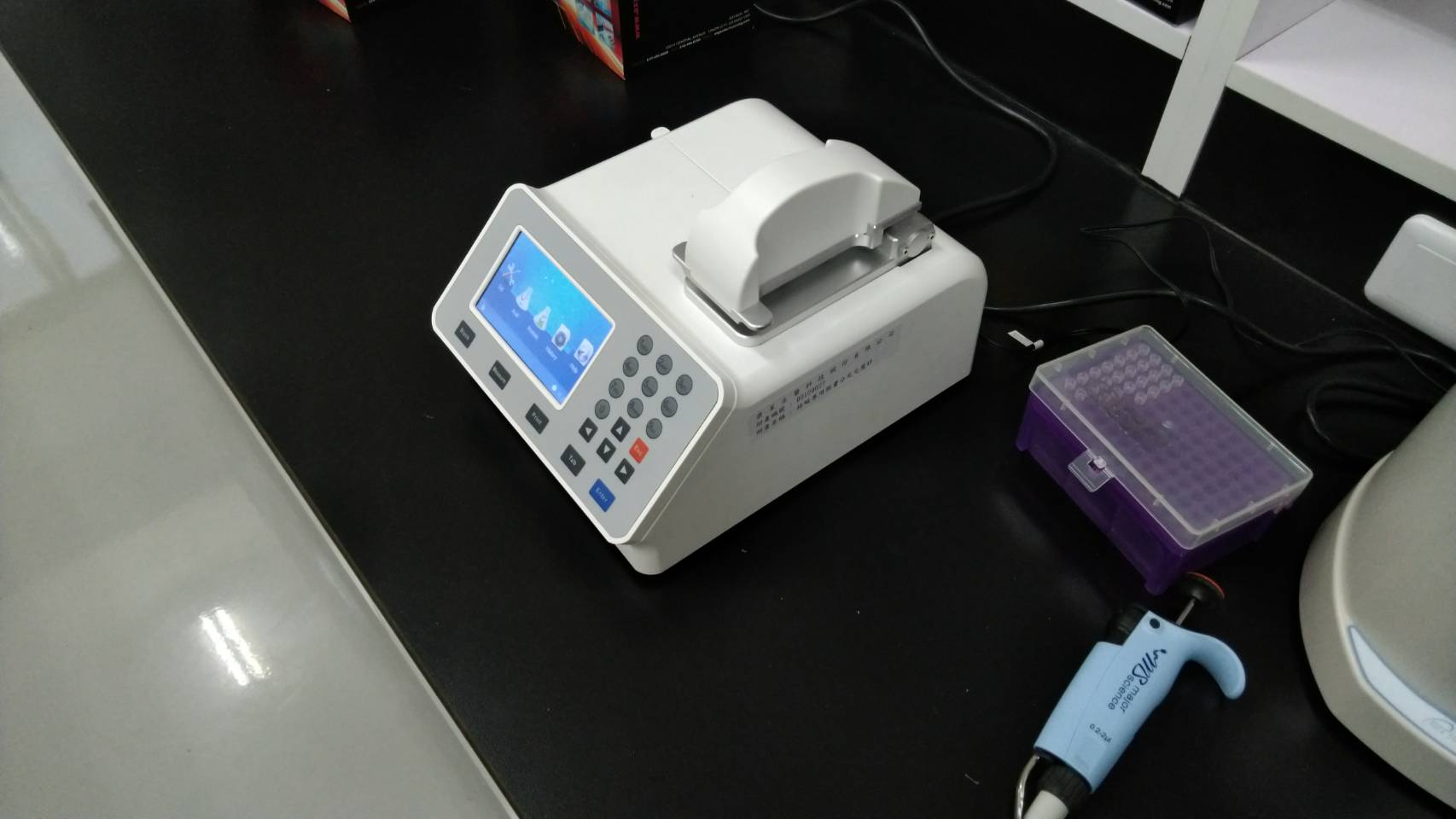 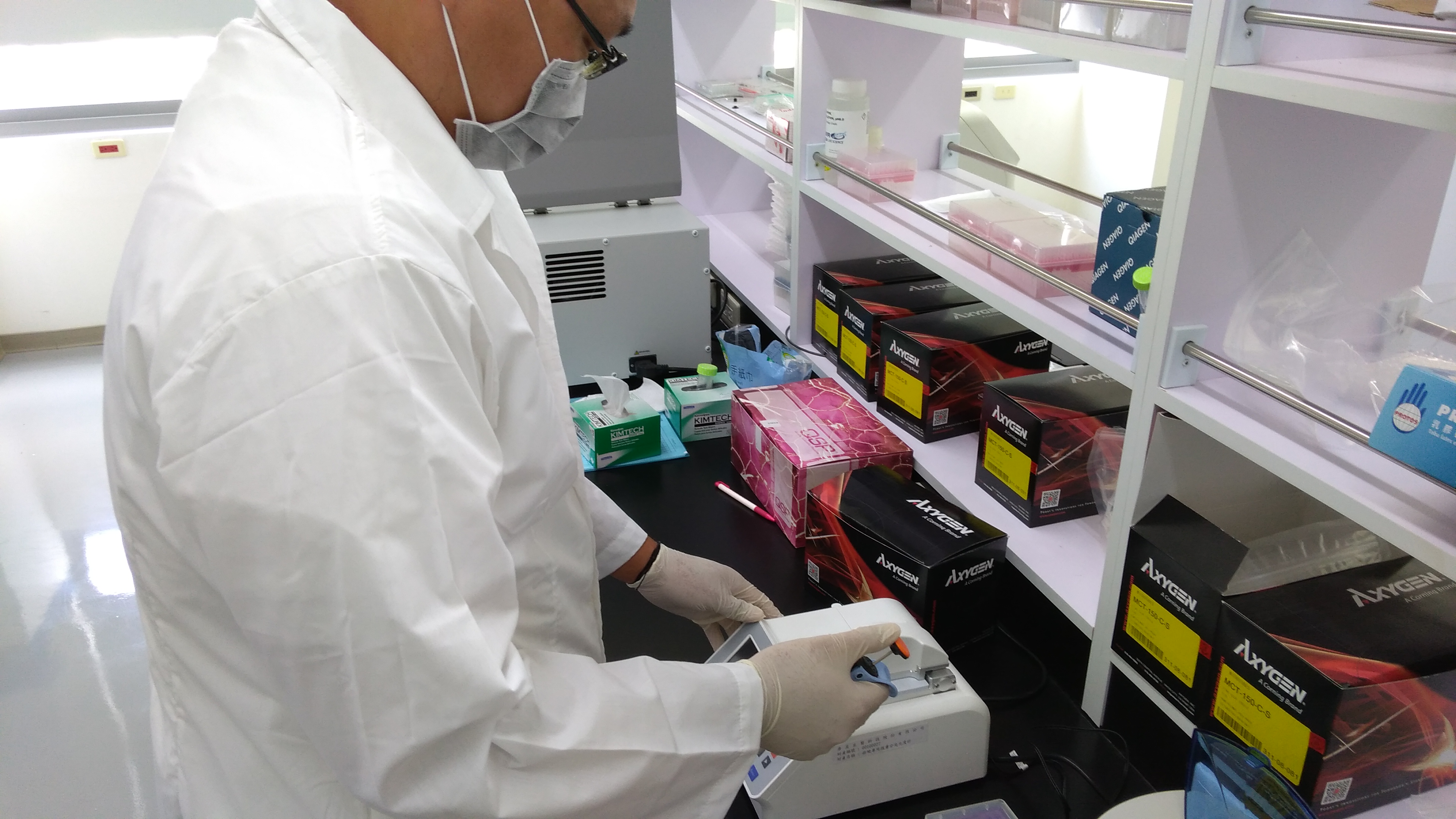 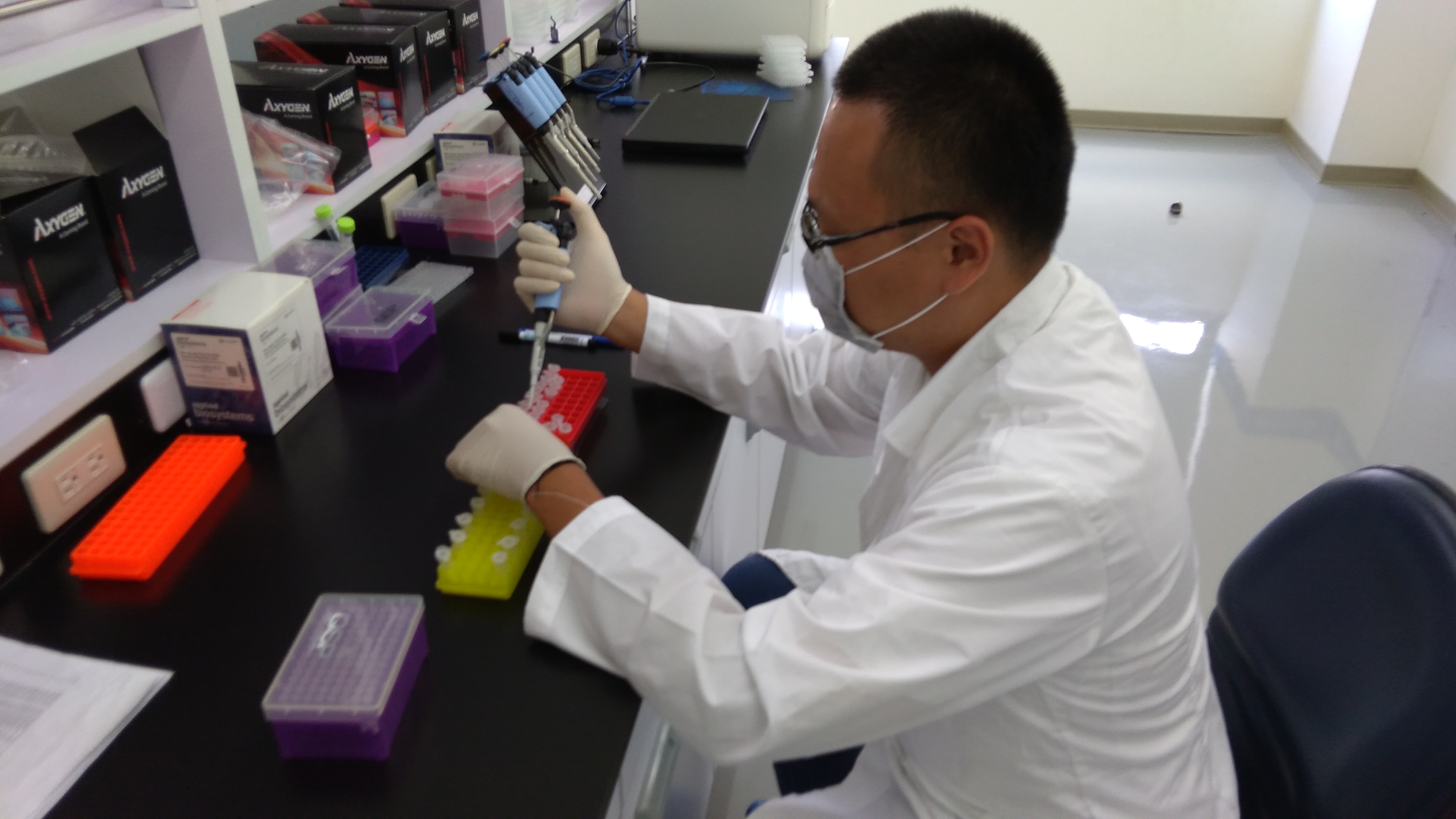 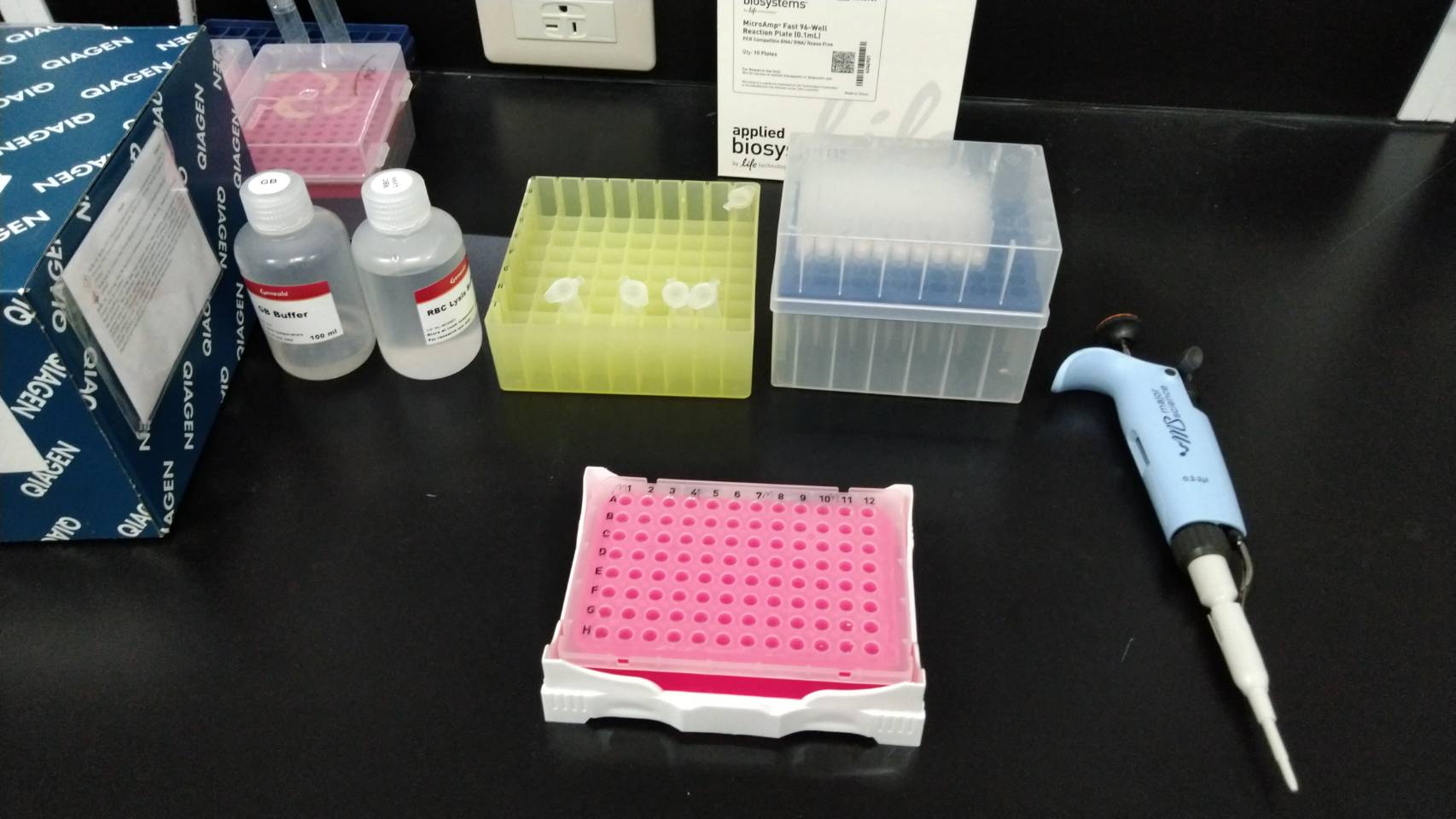 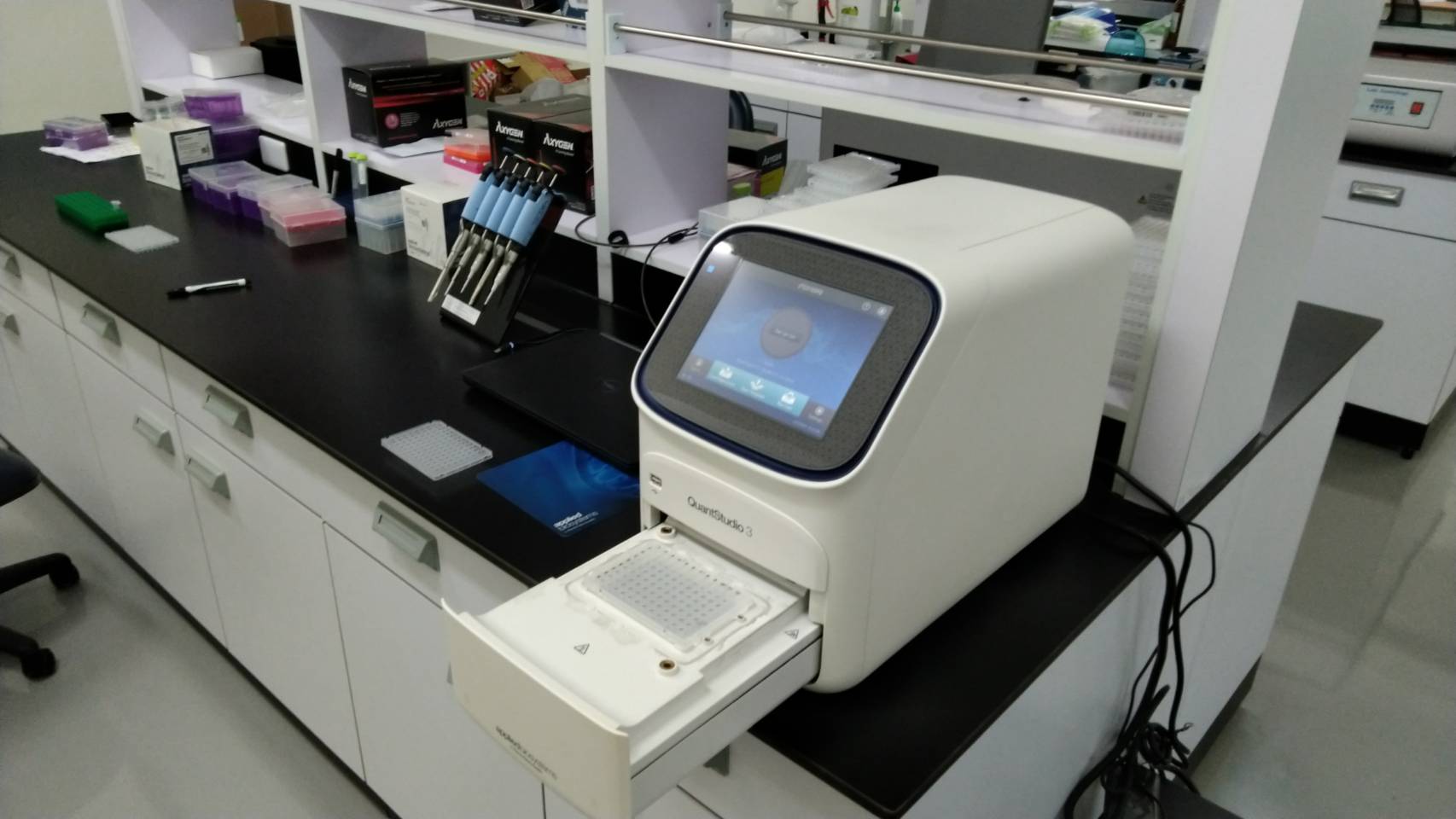 優
優
優
優
優
優
基因檢測 ＆ 傳統檢測
一次檢測 終身受益
代謝基因檢測案例
受檢者基本資料:
  





檢測項目:
    代謝相關基因 ApoE(脂質) 、
                             ADRB2(醣類) 、 
                             UCP1(蛋白質)
代謝基因檢測案例
檢測結果:
  




改善方法:
1.定期檢測追蹤:膽固醇偵測 (膽固醇<200mg/dl)
2.生活飲食習慣改善 :
多攝取一些富含高度不飽和脂肪酸之類的保健食品:深海魚中的Omega-3脂肪酸可以
       經由影響血脂質，降低三酸甘油脂濃度
定期量血壓、血糖及血膽固醇
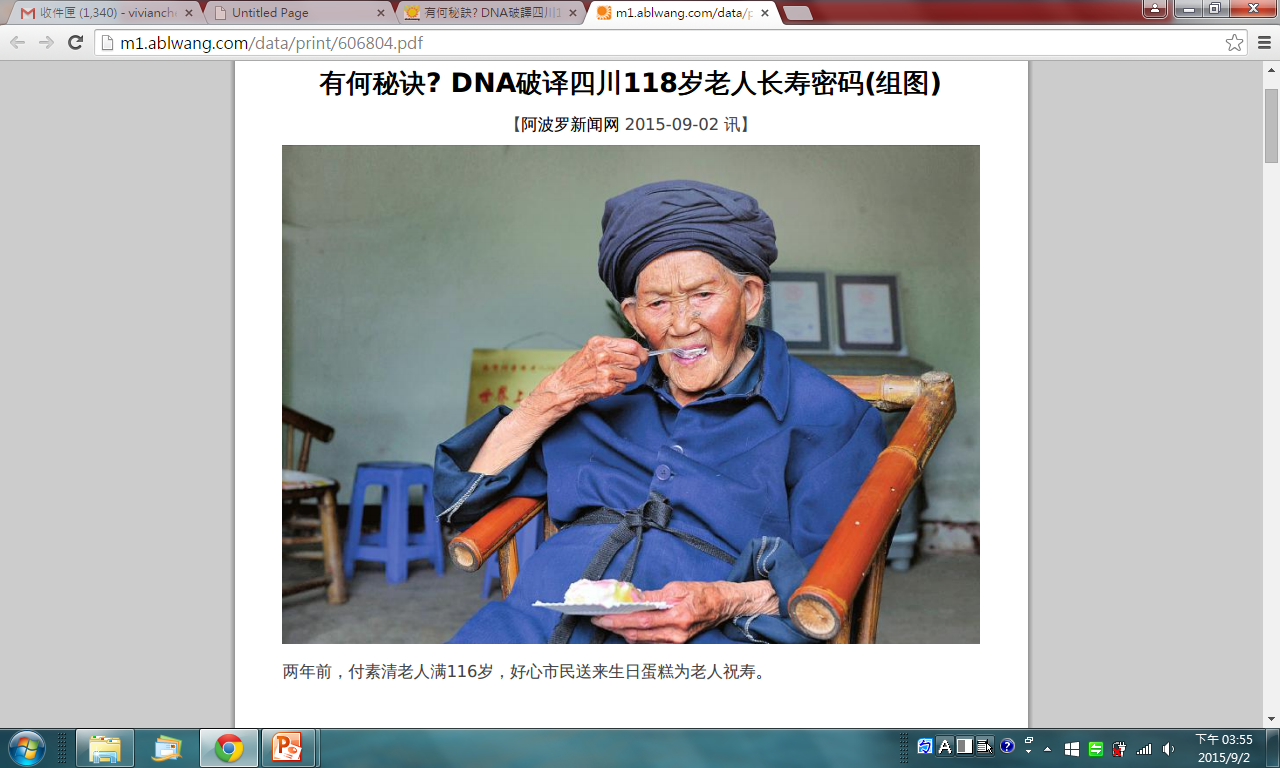 打造孩子堅固的健康基礎
基因與發育及身體體質息息相關

掌握基因，瞭解體質，讓孩子健康成長
+
=
兒童健康
健康基因檢測評估，讓您瞭解孩子的 體質，給予孩子最佳的養育計畫，讓 孩子健健康康、快快樂樂的成長!!!
美國國家衛生研究院院長 柯林斯 

「        」就像是一把子彈上了膛的槍, 
「        」則是扣下的板機！
基因
外在環境
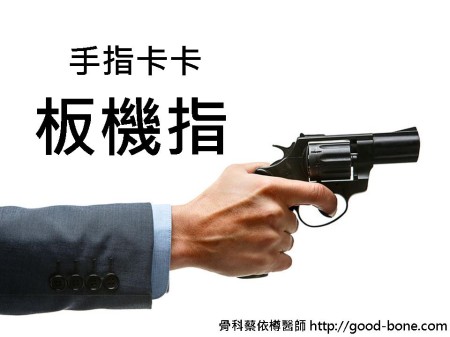 體質可以被改變?!
先天的遺傳基因	         後天 環境影響
可改變一個人的體質
生活 
習慣
基因 遺傳
外在 環境
飲食 習慣
保健養生
(正確疾病預防)
基因分析
(掌握先天體質)
預防醫學新趨勢
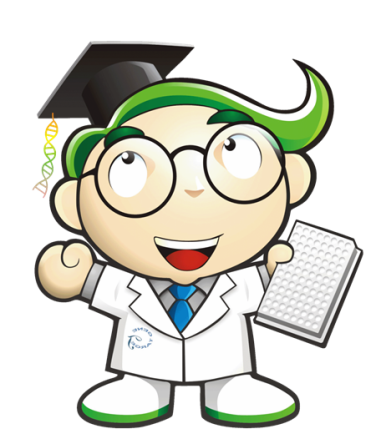 +
美國“08年度最佳發明”:個人基因檢測服務
                                        新華網 2008/11/22
韓國基因圖完成，向現代醫學邁出一大步 
                                       東亞日報2008/12/4
美國地區 2014年 超過千萬人進行基因檢測分析
基因營養學 Nutrigenomics
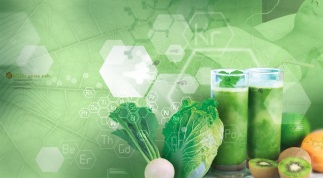 針對個人基因圖譜需要，提供預防疾病和恢復體內平衡的飲食與保養，將來消費者可按照自己的基因圖譜選擇食品、保健品
有效降低常見重大疾病(癌症、心血管疾病、糖尿病等發生)
提升個體腸胃道、免疫系統功能及體內細胞正常活動力
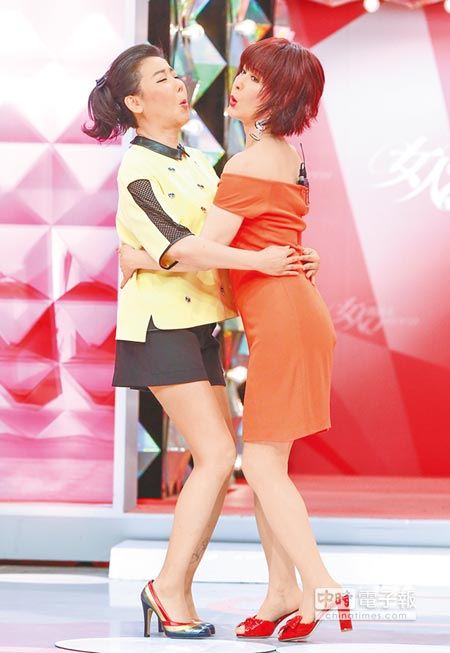 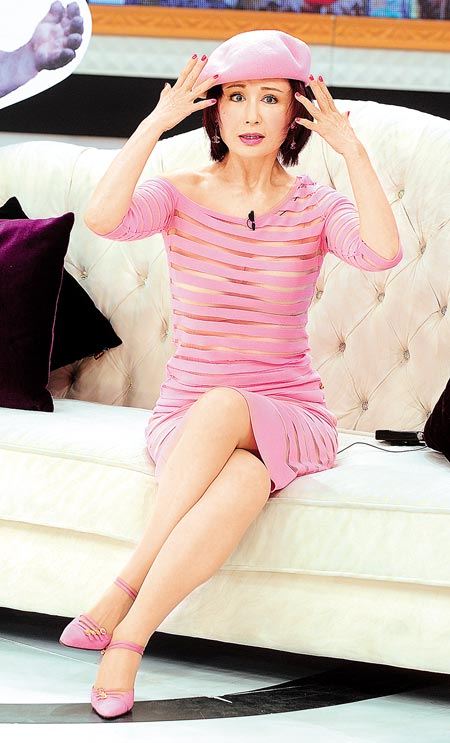 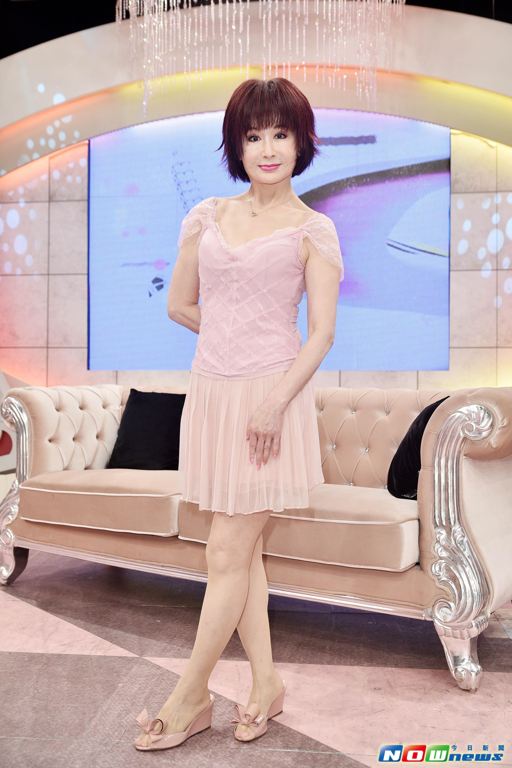 夢 ~ 永遠不遲 !
只要健康
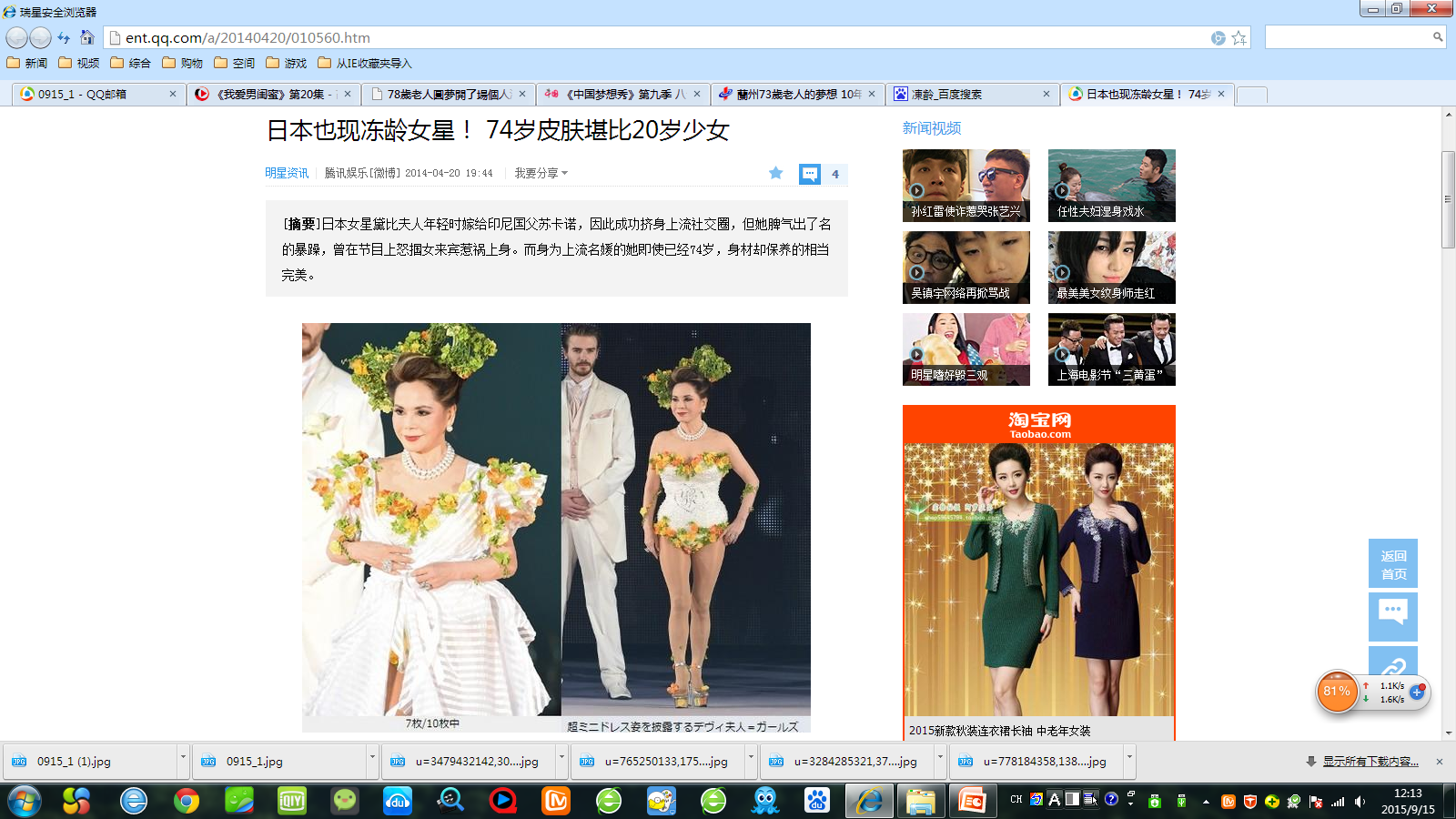 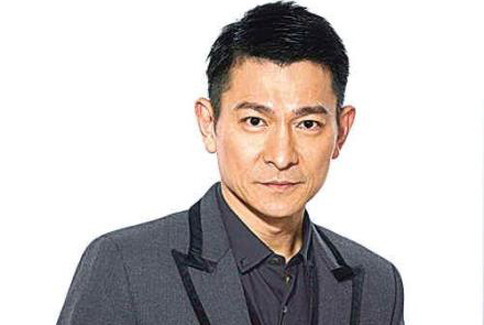 同時掌握 生命的長度與寬度
~夢騎士的故事~
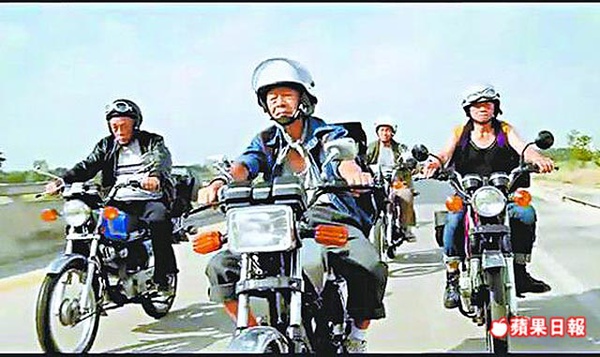 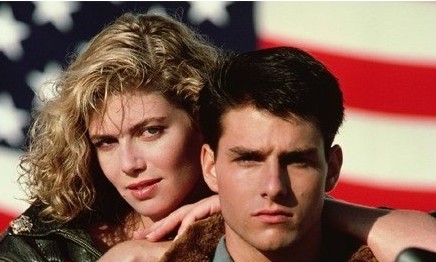 1986年
健康，管與不管差別巨大電影Top Gun捍衛戰士的主角(Kelly McGillis & Tom Cruise)
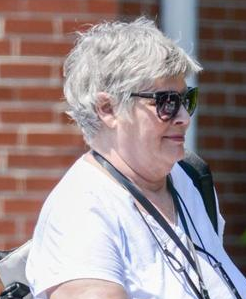 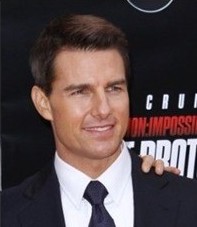 2018年(32年後)